VIOLENCIA POLÍTICADE GÉNERO“v p g”
DESARROLLO
1.- DATOS HISTÓRICOS DEL DERECHO A VOTAR Y SER VOTADAS;
2.- REFORMAS 2011 Y 2014;
3.- PACTO PARA INTRODUCIR LA PERSPECTIVA DE GÉNERO;
4.- PROTOCOLO PARA ATENDER LA VIOLENCIA POLÍTICA CONTRA LAS MUJERES; Y
5.- SENTENCIAS.
1.- Datos históricos más importantes para lograr “la aprobación del derecho a votar y ser votadas.”
(152 años a 2017)
 
1).- 1865. La lucha por el derecho al voto de las mujeres en México.
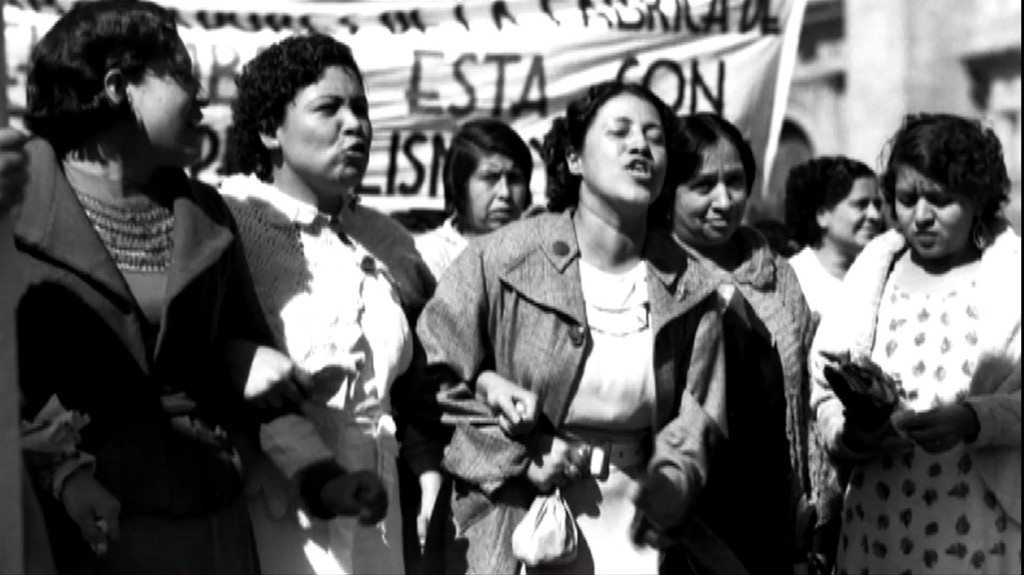 2).- 1870, mayo. La Siempre Viva. Rita Cetina funda la sociedad feminista “La Siempre Viva”. Esta sociedad luchó por los derechos de las mujeres en Yucatán y sus ideas inspiraron a Elva Carrillo Puerto, para impulsar el movimiento de lucha por el derecho al voto de las mujeres.
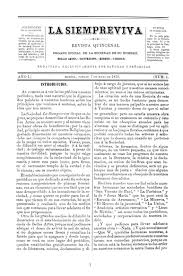 3).- 1884-1887. Las Violetas del Anáhuac. Laureana Wright González, funda la revista “Las Violetas del Anáhuac”. El objetivo de la revista era demandar un mayor acceso a la educación para las mujeres y el sufragio de las mujeres.
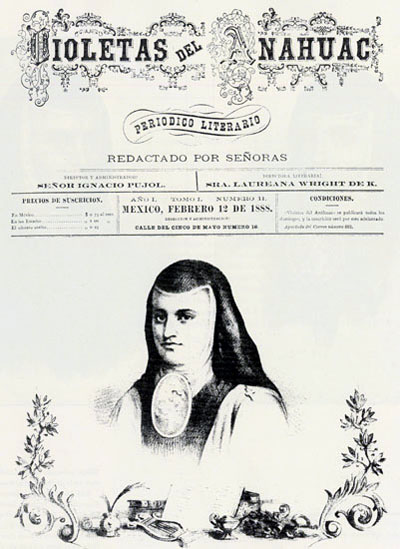 4).- 1913. Las Hijas de Cuauhtémoc, Club Femenil Antirreleccionista. Dolores Jiménez y Muro, funda el Club Femenil Antirreleccionista “Las Hijas de Cuauhtémoc” que demandaba la participación política de las mujeres.
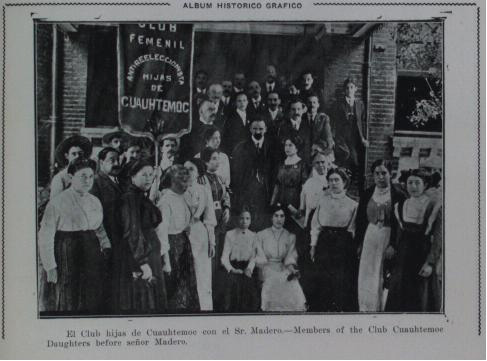 5).- 1916, 13 de enero. El General Salvador Alvarado convoca al primer Congreso Feminista en Yucatán.

“Para que puedan formarse generaciones libres y fuertes, es necesario que la mujer obtenga un estado jurídico que la enaltezca y una educación que le permita vivir con independencia”. General Salvador Alvarado.
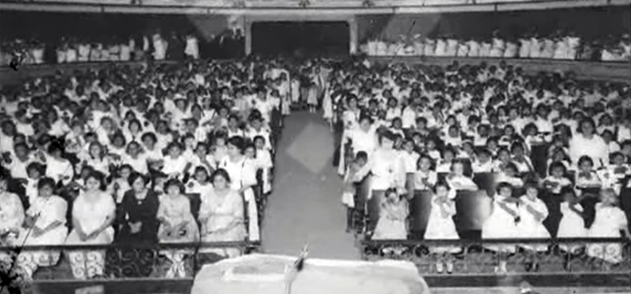 6).- 1916, 12 de diciembre. El Derecho al Voto en los Debates Constituyentes. Durante los Debates Constituyentes, Hermila Galindo presentó una propuesta para que se le otorgara el voto a las mujeres y para que tuvieran el derecho de participar en las elecciones para diputaciones.
Sin embargo, su propuesta fue negada al argumentar que las actividades de las mujeres habían estado restringidas al hogar y a la familia, y que por lo tanto, no habían desarrollado conciencia política.
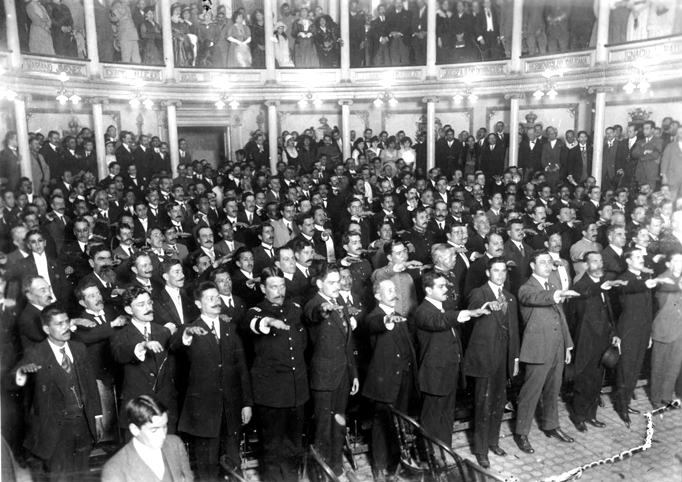 7).- 1922, Yucatán. Primer estado que reconoce el Sufragio de las mujeres. El Gobernador Felipe Carrillo Puerto, otorga el derecho a votar y ser votada, en elecciones Municipales y Estatales de Yucatán.
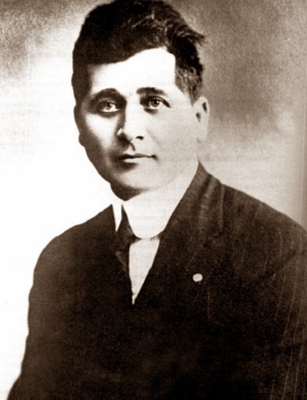 8).- 1923, 20 al 30 de mayo. Primer Congreso Feminista Panamericano en la Ciudad de México. La sección mexicana de la Liga Panamericana organiza este Congreso para discutir demandas igualitarias en el ámbito de la educación, de la política y del trabajo.
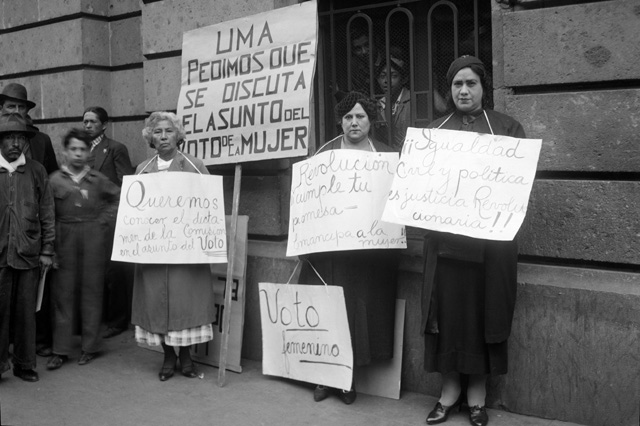 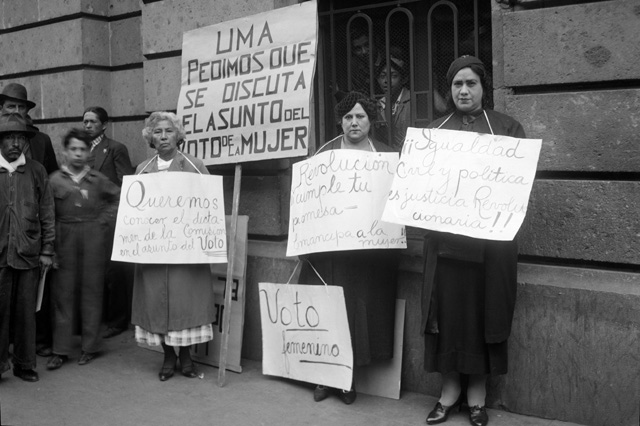 9).- 1923, 13 de junio. San Luis Potosí, segundo estado que otorga el Derecho a Votar y ser Votadas. Aurelio Manrique, Gobernador de San Luis Potosí, otorga el derecho a las mujeres de votar y ser votadas en las elecciones municipales. Sin embargo, dicho derecho fue revocado en 1926.
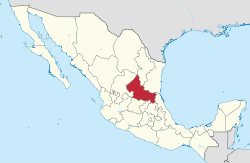 10).- 1923, 18 de noviembre. Primeras Diputadas Locales. Elvia Carrillo, Raquel Dzib, y Beatriz Peniche de Ponce, se postularon como candidatas a Diputadas, al Congreso Estatal de Yucatán, y fueron electas. Rosa Torres fue electa como Regidora del Ayuntamiento de Mérida. Sin embargo, duraron en sus cargos dos años, debido a amenazas de muerte.
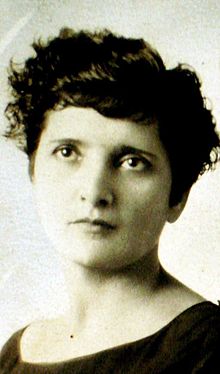 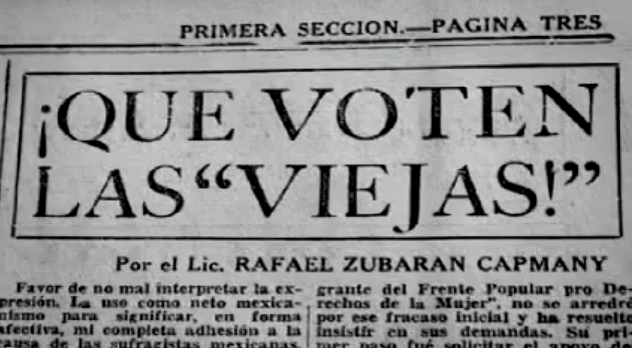 11).- 1936. Creación del Consejo Nacional del Sufragio Femenino. El Frente Único Pro Derechos de la Mujer (FUPDM), bajo la dirección de Refugio García, crea el Consejo Nacional del Sufragio Femenino, con el objetivo de lograr la igualdad de género ante la Ley.
12).- 1937. Primera propuesta para aprobar el Voto de las Mujeres en el ámbito Federal. Lázaro Cárdenas presenta una iniciativa para que las mujeres tuvieran derecho a votar por medio de la reforma al artículo 34, de la Constitución. Si bien, el Congreso aprobó la propuesta, el PRI decidió posponer su publicación en el Diario Oficial, por miedo a que las mujeres votaran por el Monseñor Luis María Martínez.
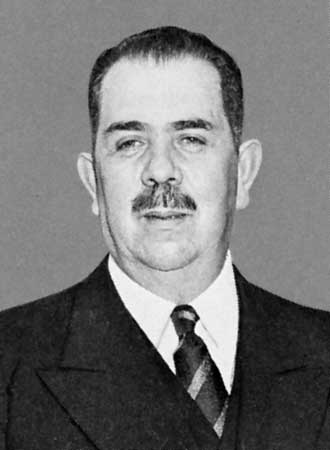 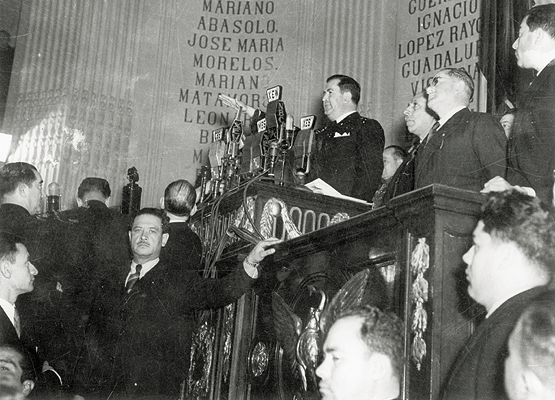 13).- 1945. Mujeres solicitan audiencia con el Presidente Manuel Ávila Camacho. Un grupo de mujeres integrado por campesinas, intelectuales, profesionistas y católicas, encabezado por Amalia González Caballero de Castillo Lendón, envía un telegrama a Manuel Ávila Camacho, mediante el cual le solicita una audiencia para tratar el tema de los Derechos Políticos de las Mujeres.
14).- 1946. Reforma al artículo 115, de la Constitución Política. Miguel Alemán propone una iniciativa para reformar el artículo 115, de la Constitución, para que las mujeres pudieran participar en las elecciones municipales en todo el país. El Congreso aprobó la iniciativa.
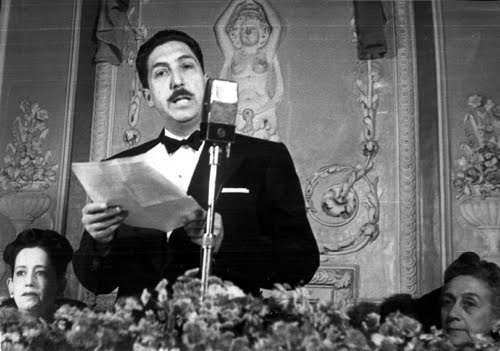 15).- 1952. Reforma al artículo 34. Adolfo Ruíz Cortínez, propone una iniciativa ante el Congreso para reformar los artículos 34 y 115, de la Constitución, para que las mujeres tuvieran el derecho a votar y ser votadas en las elecciones federales.
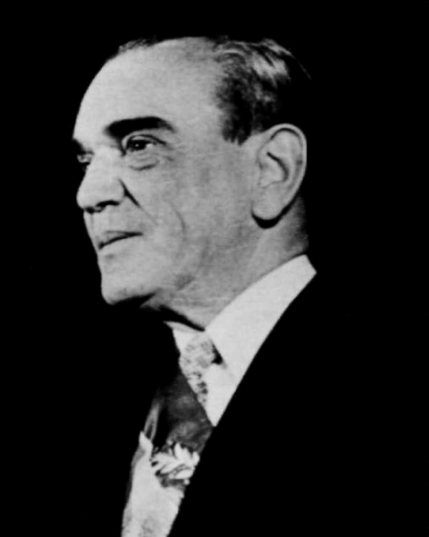 16).- En México, el 17 de octubre de 1953, se publicó en el Diario Oficial de la Federación un decreto en el que se otorgaba derechos políticos a todas las mujeres mexicanas.
17).- 1955, 3 de julio. Primera Vez, las Mujeres acuden a las urnas a emitir su voto, es decir, tres años después de haber obtenido el derecho a votar y a ser votadas.
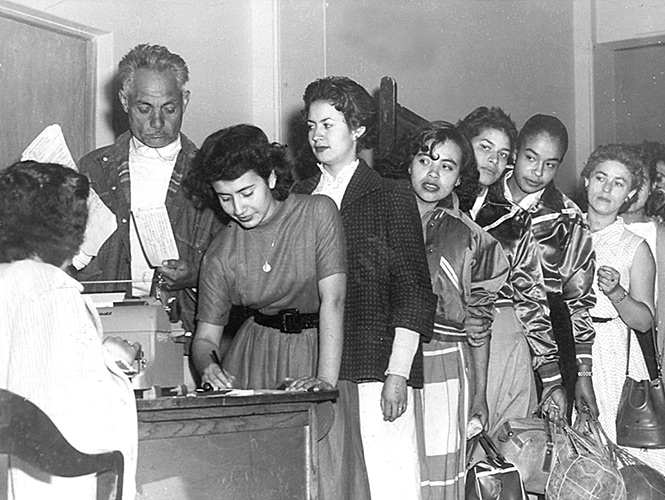 Del contenido esencial del corpus iuris internacional de los derechos humanos como la Convención Interamericana sobre la Concesión de los Derechos Políticos de la Mujer (1948), la Convención sobre los Derechos Políticos de la Mujer (1952), la Convención sobre la Eliminación de todas las formas de Discriminación contra la Mujer – CEDAW (1979) y la Convención Interamericana para Prevenir, Sancionar y Erradicar la Violencia contra la Mujer – Convención de Belém do Pará (1995), se desprendieron los siguientes derechos políticos:

Derecho a participar en la dirección de los asuntos públicos, directamente o por representantes libremente elegidos;
Derecho a votar y ser elegida en elecciones periódicas auténticas, realizadas por sufragio universal e igual y por voto secreto que garantice la libre expresión de las y los electores y,
Derecho a acceder a las funciones públicas del país, incluyendo la posibilidad de representar a su gobierno en el plano internacional y de participar en la labor de las organizaciones internacionales.
En 1948, tanto la Declaración Americana de Derechos y Deberes del Hombre, como la Declaración Universal de Derechos Humanos consagraron estos derechos vinculados al ejercicio de la ciudadanía y establecieron, entre otros, el derecho a la participación en los asuntos públicos y al sufragio universal. 
 
La Carta Democrática Interamericana reconoce en su artículo 1° que “los pueblos de América tienen derecho a la democracia y sus gobiernos la obligación de promoverla y defenderla”. En el mismo sentido, reconoce que “es esencial para el desarrollo social, político y económico de los pueblos de las Américas” (CDI, artículo 1).

En México, como resultado de una larga lucha de las mujeres por el reconocimiento de sus derechos políticos, en 1953, se reformó el artículo 34, de la Constitución; y se reconoció como “ciudadanos de la República a los varones y mujeres que, teniendo la calidad de mexicanos, reúnan, además, los siguientes requisitos: haber cumplido 18 años y tener un modo honesto de vivir”. El estatus de ciudadanía posibilitó a las mujeres votar en las elecciones populares y ser electas para todos los cargos de elección popular.
El texto constitucional vigente, en su artículo 35, establece los siguientes derechos de las y los ciudadanos:
Votar en las elecciones populares;
Poder ser votado para todos los cargos de elección popular, teniendo las calidades que establezca la ley…;
Asociarse individual y libremente para tomar parte en forma pacífica en los asuntos políticos del país;
Ejercer en toda clase de negocios el derecho de petición.
Poder ser nombrado para cualquier empleo o comisión del servicio público, teniendo las calidades que establezca la ley;
Iniciar leyes, en los términos y con los requisitos que señalen esta Constitución y la Ley del Congreso;
Votar en las consultas populares sobre temas de trascendencia nacional.
La resolución sobre la participación de las mujeres en la política aprobada por la Asamblea General de las Naciones Unidas en 2011 señala:
“las mujeres siguen estando marginadas en gran medida de la esfera política en todo el mundo, a menudo como resultado de leyes, prácticas, actitudes y estereotipos de género discriminatorios, bajos niveles de educación, falta de acceso a servicios de atención sanitaria, y debido a que la pobreza las afecta de manera desproporcionada” (ONU Mujeres).
2.- REFORMAS 2011 Y 2014
El 10 de junio de 2011 se publicó en el Diario Oficial de la Federación (DOF) una importante reforma al artículo 1° constitucional que se apegó a los estándares internacionales.
 
“Artículo 1. En los Estados Unidos Mexicanos todas las personas gozarán de los derechos humanos reconocidos en esta Constitución y en los tratados internacionales de los que el Estado Mexicano sea parte, así como de las garantías para su protección, cuyo ejercicio no podrá restringirse ni suspenderse, salvo en los casos y bajo las condiciones que esta Constitución establece.
“Todas las autoridades, en el ámbito de sus competencias, tienen la obligación de promover, respetar, proteger y garantizar los derechos humanos de conformidad con los principios de universalidad, interdependencia, indivisibilidad y progresividad. En consecuencia, el Estado deberá prevenir, investigar, sancionar y reparar las violaciones a los derechos humanos, en los términos que establezca la ley.”
“Queda prohibida toda discriminación motivada por origen étnico o nacional, el género, la edad, las discapacidades, la condición social, las condiciones de salud, la religión, las opiniones, las preferencias sexuales, el estado civil o cualquier otra que atente contra la dignidad humana y tenga por objeto anular o menoscabar los derechos y libertades de las personas.”
En la reforma político-electoral de 2014; en el artículo 41, Constitucional, se determinó la obligación para los partidos políticos de establecer “las reglas para garantizar la paridad entre los géneros, en candidaturas a legisladores federales y locales” (CPEUM, artículo 41); con ello, se reconoció el principio de paridad de género en la postulación de las candidaturas a cargos de elección popular. A partir de su implementación, se logró elevar la representación de las mujeres en la Cámara de Diputados a 42.6%, así como lograr avances importantes en las entidades federativas.

Este mandato quedó reglamentado en la Ley General de Partidos Políticos y en la Ley General de Instituciones y Procedimientos Electorales, ambas promulgadas en mayo de 2014.
En la Constitución no se prevé expresamente la paridad a nivel municipal, pero, derivado de una serie de impugnaciones, la Sala Superior del Tribunal Electoral del Poder Judicial de la Federación generó las jurisprudencias 6, 7, 8 y 9, de 2015; en las que determinó que la paridad se entiende implícitamente reconocida a nivel municipal como resultado de una interpretación pro persona, sistemática y funcional del derecho a la participación política en condiciones de igualdad.
3.- PACTO PARA INTRODUCIR LA PERSPECTIVA DE GÉNERO
“Juzgar con perspectiva de género es una obligación constitucional, siempre que se advierta en un caso una posible asimetría de poder basada en estereotipos de género;… pues el sexo y el género son condiciones de identidad frecuentemente usadas como motivo para la limitación, restricción o exclusión del ejercicio de un derecho.”

El fin de juzgar con perspectiva de género, consiste en dar cumplimiento al derecho-principio a la igualdad, a través de la revisión de una condición de vida y de contexto que puede potencialmente, colocar a las personas en desventaja o desigualdad. Además, sin igualdad –en sus tres dimensiones- no es posible hablar de un goce y ejercicio pleno de derechos humanos.
Los elementos para juzgar con perspectiva de género de acuerdo a un criterio de la Primera Sala de la Suprema Corte de Justicia de la Nación (Tesis aislada 1ª. C/2014, 10ª Época, 1a. Sala, Gaceta S.J.F., Libro 4, Marzo de 2014, Tomo I, Pág. 523), son los siguientes:
• Identificar si existen situaciones de poder que por cuestiones de género den cuenta de un desequilibrio entre las partes de la controversia;
• Cuestionar los hechos y valorar las pruebas desechando cualquier estereotipo o prejuicio de género, a fin de visualizar las situaciones de desventaja provocadas por condiciones de sexo o género;
• Si el material probatorio no es suficiente para aclarar la situación de violencia, vulnerabilidad o discriminación por razones de género, ordenar las pruebas necesarias para visibilizar dichas situaciones;
• De detectarse la situación de desventaja por cuestiones de género, cuestionar la neutralidad del derecho aplicable, así como evaluar el impacto diferenciado de la solución propuesta para buscar una resolución justa e igualitaria de acuerdo al contexto de desigualdad por condiciones de género;
• Aplicar los estándares de derechos humanos de todas las personas involucradas, especialmente de los niños y niñas;
• Considerar que el método exige que, en todo momento, se evite el uso del lenguaje basado en estereotipos o prejuicios.
ACCESO A LA JUSTICIA EN CONDICIONES DE IGUALDAD. TODOS LOS ÓRGANOS JURISDICCIONALES DEL PAÍS DEBEN IMPARTIR JUSTICIA CON PERSPECTIVA DE GÉNERO. […]
Así, el reconocimiento de los derechos de la mujer a una vida libre de violencia y discriminación y de acceso a la justicia en condiciones de igualdad, exige que todos los órganos jurisdiccionales del país impartan justicia con perspectiva de género, que constituye un método que pretende detectar y eliminar todas las barreras y obstáculos que discriminan a las personas por condición de sexo o género, es decir, implica juzgar considerando las situaciones de desventaja que, por cuestiones de género, discriminan e impiden la igualdad. […].
Tesis aislada XCIX/2014, 10ª época, 1a. Sala, Gaceta S.J.F., Libro 4, Marzo de 2014, Tomo I; Pág. 524.
COMITÉ DE SEGUIMIENTO Y EVALUACIÓN DEL PACTO PARA INTRODUCIR LA PERSPECTIVA DE GÉNERO EN LOS ÓRGANOS DE IMPARTICIÓN DE JUSTICIA EN MÉXICO
 
Fecha: 26 de mayo de 2011
Tribunal Anfitrión: Tribunal Federal de Justicia Fiscal y Administrativa
Sede: México, Distrito Federal.
4.- PROTOCOLO PARA ATENDER LA VIOLENCIA POLÍTICA CONTRA LAS MUJERES
En 2016; el TEPJF en colaboración con el INE, la FEPADE, y cinco instituciones más, elaboraron el Protocolo para Atender la Violencia Política contra las Mujeres.
¿Qué busca este Protocolo?
Identificar la violencia política contra las mujeres;
Informar quiénes y cómo se pueden presentar los trámites de denuncias, quejas, querellas y demandas;
Evitar daños mayores a las mujeres víctimas de violencia, a sus familias y personas cercanas;
Servir de guía para atender la violencia política en el nivel federal, estatal y municipal;
Generar una adecuada coordinación entre las instituciones responsables de hacer frente a casos de violencia política contra las mujeres, a fin de evitar que los derechos político-electorales se vean afectados por la violencia. 
Consulta el Protocolo para Atender la Violencia Política Contra las Mujeres en: http://sitios.te.gob.mx/protocolo_mujeres/
Para identificar la VPG, es necesario preguntarse si el acto u omisión:
1. ¿Se dirige a una mujer por el hecho de ser mujer?, ¿Les afecta desproporcionadamente?, ¿Tiene un impacto diferenciado para las mujeres respecto de los hombres?
2. ¿Obstaculiza o anula el reconocimiento, goce y/o ejercicio de sus derechos político-electorales?
3. ¿Ocurre en el marco del ejercicio de sus derechos político-electorales o bien en el ejercicio de un cargo público?
Protocolo para Atender la Violencia Política Contra las Mujeres
5.- SENTENCIAS(sobre VPG)
PRIMERA SENTENCIA EN ACREDITARSE PLENAMENTE LA VPG EN AGRAVIO DE UNA INTEGRANTE DE ÓRGANOS JURISDICCIONALES.

CASO SAN LUIS POTOSÍ
C H I A P A S
10 asuntos sobre Violencia Política contra las Mujeres (9 expedientes resueltos en total)

7 asuntos con sentencia de condena: Teopisca JDC/20/2016; Motozintla JDC/22/2016 y JDC/7/2017; Las Rosas JDC/26/2016; Santiago el Pinar JDC/005/2017; El Parral JDC/16 y su acumulado JDC/17/2017.
O A X A C A